建设工程项目安全及环境管理
博富特咨询
全面
实用
专业
关于博富特
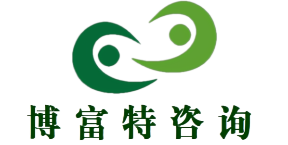 博富特培训已拥有专业且强大的培训师团队-旗下培训师都拥有丰富的国际大公司生产一线及管理岗位工作经验，接受过系统的培训师培训、训练及能力评估，能够开发并讲授从高层管理到基层安全技术、技能培训等一系列课程。
 我们致力于为客户提供高品质且实用性强的培训服务，为企业提供有效且针对性强的定制性培训服务，满足不同行业、不同人群的培训需求。
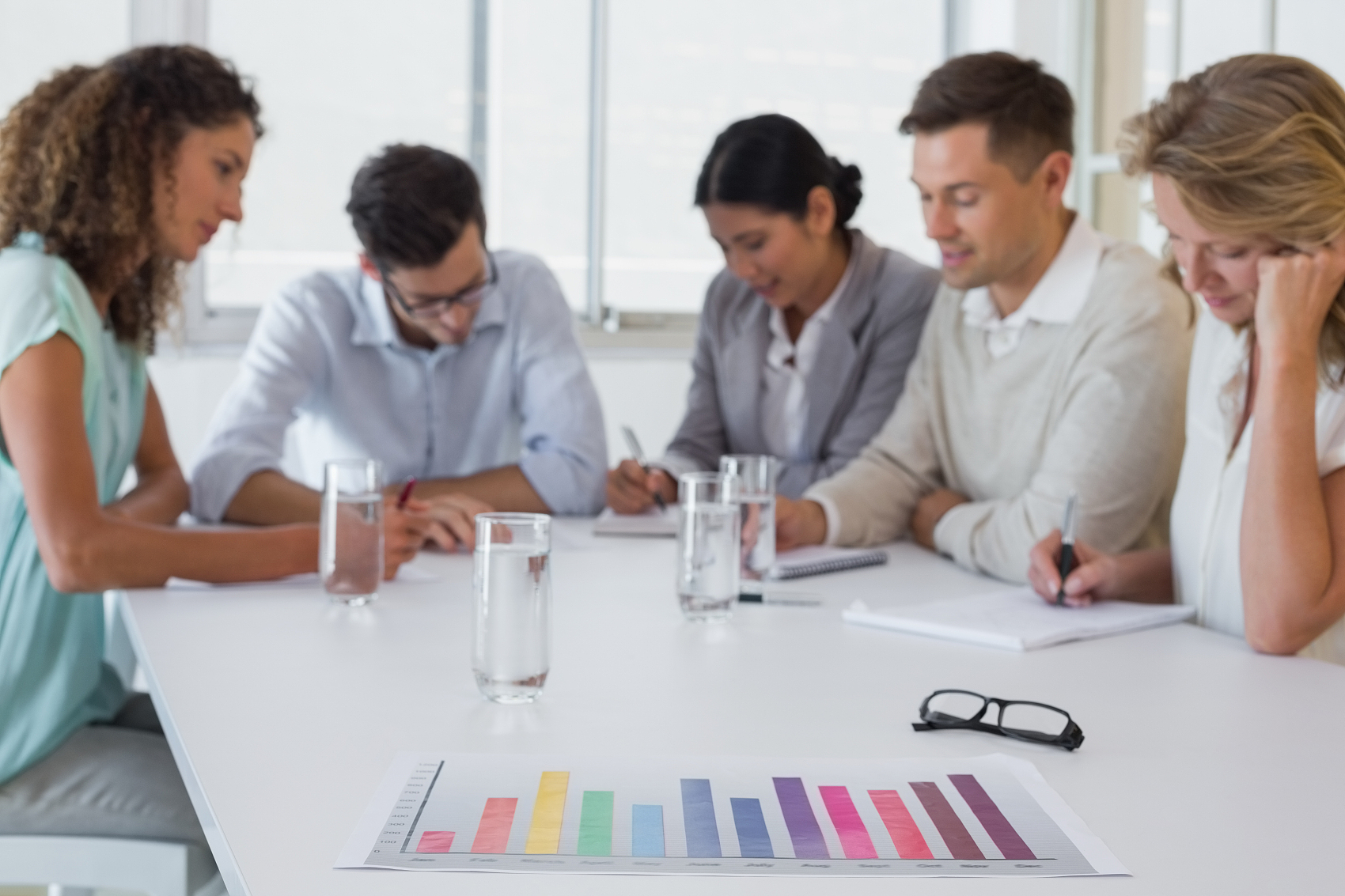 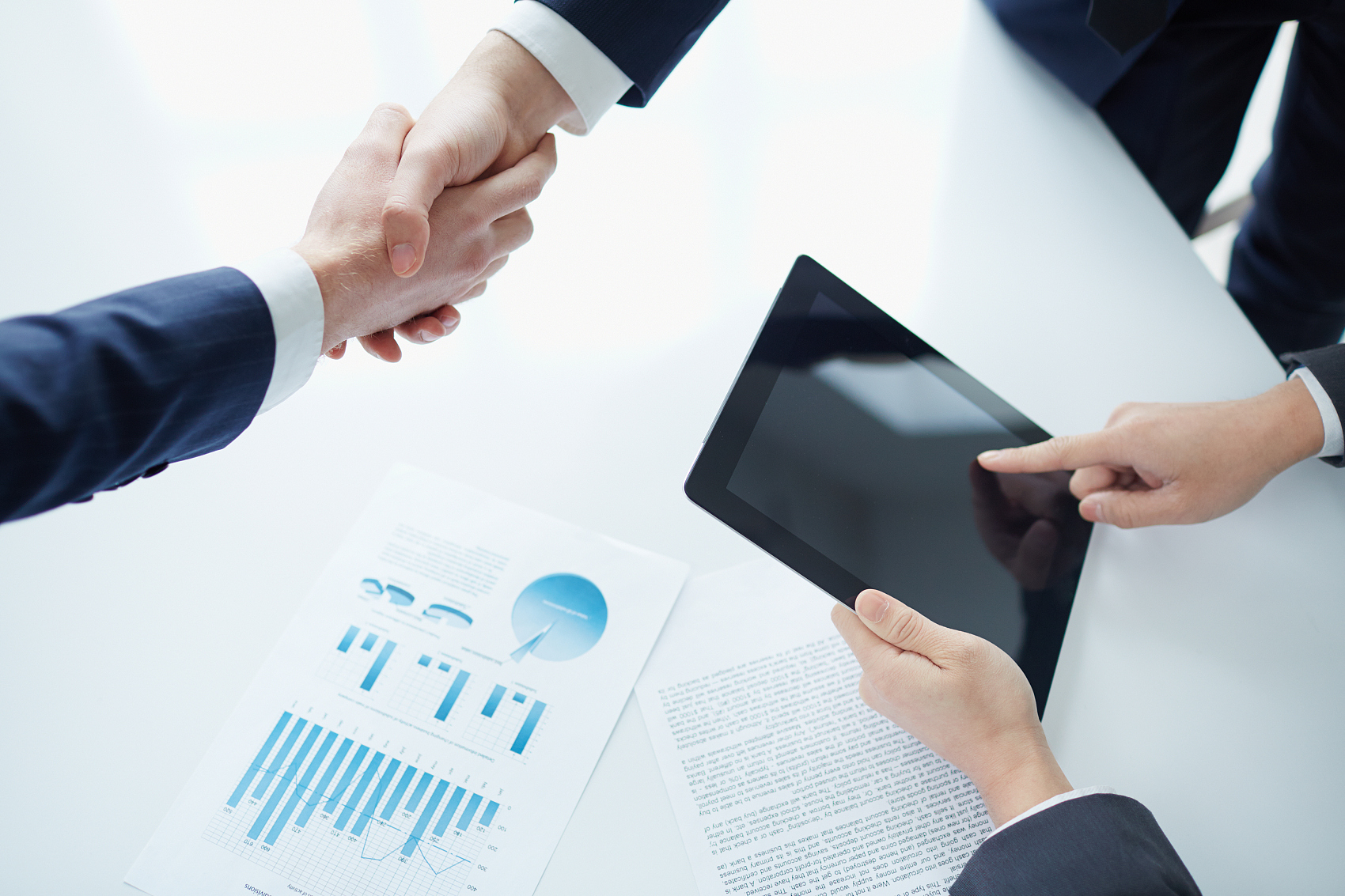 博富特认为：一个好的培训课程起始于一个好的设计,课程设计注重培训目的、培训对象、逻辑关系、各章节具体产出和培训方法应用等关键问题。
01
02
04
建设工程项目安全及环境管理目标
建设工程项目职业健康安全管理及环境管理体系
建设工程项目安全事故处理
03
05
建设工程安全生产管理
建设工程项目文明施工及环保管理
CONTENT
1
建设工程项目安
全及环境管理目标
职业健康安全管理目标
环境管理目标
1.1 职业健康安全管理目标
1
建设工程项目安全及环境管理目标
建设工程项目的职业健康安全管理的目的是保护产品生产者和使用者的健康与安全。控制影响工作场所内员工、临时工作人员、合同方人员、访问者和其他有关部门人员健康和安全的条件和因素。考虑和避免因使用不当对使用者造成的健康和安全的危害。
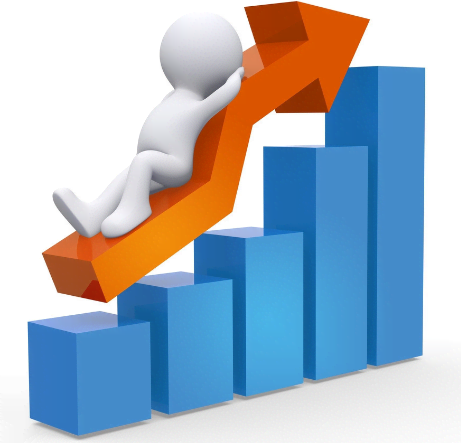 1.2 环境管理目标
建设工程项目环境管理的目的是保护生态环境，使社会的经济发展与人类的生存环境相协调。控制作业现场的各种粉尘、废水、废气、固体废弃物以及噪声、振动对环境的污染和危害，考虑能源节约和避免资源的浪费。
返回目录
2
建设工程项目职业健
康安全管理及环境管理体系
职业健康安全管理体系
环境管理体系
1.项目的定义
2.1 职业健康安全管理体系
2
建设工程项目职业健康安全管理及环境管理体系
职业健康安全管理体系（Occupation Health Safety Management System,OHSMS）是20世纪80年代后期在国际上兴起的现代安全生产管理模式，它与ISO 9000和ISO 14000等标准体系一并被称为“后工业化时代的管理方法”。 职业健康安全管理体系产生的主要原因是企业自身发展的要求。随着企业规模扩大和生产集约化程度的提高，对企业的质量管理和经营模式提出了更高的要求。企业必须采用现代化的管理模式，使包括安全生产管理在内的所有生产经营活动科学化、规范化和法制化。
随着世界经济发展一体化，我国为加强与世界接轨，并为了加强企业的
相应管理工作，提高企业现代化管理水平而采取较为有效的标准化技术手段。
我国2001年制定了相应的职业健康安全管理体系。该体系是一整套系统化和
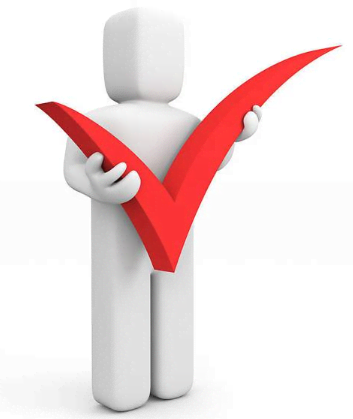 规范化的现代职业健康安全管理方法。它尤为强调事故预防，即预先就已全面而系统地找出所有存在的危险和隐患，并采取对应的技术和管理措施及时消除或控制危险和隐患，使得生产和工作一直保持在相对安全状态。同时，它也强调以防万一，即对于可能会发生的事故，应事先做好应急准备，加强应急演练，以确保在未来事故发生时尽可能减少事故所造成的人身伤害和财产损失。
《职业健康安全管理体系要求》（GB／T 28001—2011）在确定职业健
康安全管理体系模式时，强调按系统理论管理职业健康安全及其相关事务，
以达到预防和减少生产事故和劳动疾病的目的。具体采用了系统化的戴明模
型，即通过计划（Plan）、实施（Do）、检查（Check）和改进（Act）四
个环节构成一个动态循环并螺旋上升的系统化管理模式。
2
建设工程项目职业健康安全管理及环境管理体系
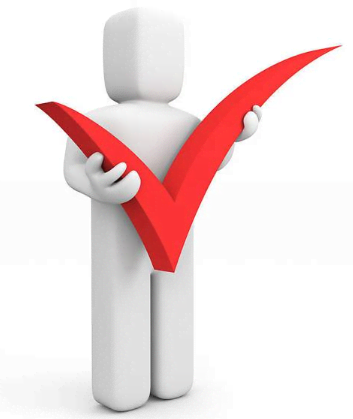 规划包括职业健康安全与环境因素、法律与其他要求、目标和指标及管理方案4个体系要素。在规划(策划)阶段要从组织管理现状出发，明确管理重点，识别并评价出重要的职业健康安全与环境因素；准确获取组织适用的法律与其他要求；根据组织所确定的重要因素和技术经济条件，确定组织的职业健康安全与环境目标和指标要求；并提出明确的管理方案，即实现组织职业健康安全与环境目标的职责、方法与时间表。
规划(策划)
方针
方针是组织职业健康安全与环境管理的宗旨与核心，是由组织的最高管理者制定的，以文件的方式表述出职业健康安全与环境管理的意图与原则。
职业健康安全与环境管理体系要素分为以下几部分。
2
建设工程项目职业健康安全管理及环境管理体系
实施与运行包括组织结构和职责、培训、意识与能力、信息系统、职业健康安全与环境管理体系文件、文件控制、运行控制及应急准备和响应7个管理体系要素。在实施与运行阶段要明确组织各职能与层次的机构与职责，任命管理代表；要实施必要的培训，提高员工的职业健康安全与环境保护意识和工作技能；及时有效地沟通和交流有关职业健康安全与环境因素和管理体系的信息，注重相关方所关注的环境问题；形成管理体系文件并纳入严格的文件管理；确保与重大因素有关运行与活动均能按文件规定的要求进行，使组织的各类因素得到有效控制；对于潜在的紧急事件和事故采取有效的预防措施和应急响应。
实施与运行
2
建设工程项目职业健康安全管理及环境管理体系
管理评审
管理评审是由组织的最高管理者进行的评审活动，以在组织内外部变化条件下确保职业健康安全与环境管理体系的持续适用性、有效性和充分性，支持组织实现持续改进。
检查和纠正措施包括监测和测量、纠正与预防措施、记录、职业健康安全与环境管理体系审核4个要素。在检查和纠正措施阶段要对影响职业健康安全与环境状况的重大活动与运行中的关键特性进行监测，及时发现问题并采取纠正与预防措施解决问题，防止问题的再次发生，监测的内容包括组织的职业健康安全与环境(绩效)表现、运行控制和目标指标的符合情况等；管理活动应有相应的记录以追溯职业健康安全与环境管理体系实施与运行，对产生的记录应进行良好管理。组织还要定期进行管理体系的内部审核，从整体上了解组织管理体系的实施情况，判断其有效性和对本体系的符合性。
检查和纠正措施
2
建设工程项目职业健康安全管理及环境管理体系
2.2 环境管理体系
2
建设工程项目职业健康安全管理及环境管理体系
近代工业的发展过程中，由于人类过度追求经济增长速度而忽略环境的重要性，导致水土流失、土地沙漠化、水体污染、空气质量下降、全球气候反常、臭氧层耗竭、生态环境被严重破坏，环境问题已成为制约经济发展和人类生存的重要因素。
考虑到零散的、被动适应法规要求的环境管理机制不足以确保一个组织的环境行为运行，ISO国际标准化组织在汲取世界发达国家多年环境管理经验的基础上制定并颁布ISO 14000环境管理系列标准。该标准已经成为一套目前世界上最全面和最系统的环境管理国际化标准，并引起世界各国政府、企业界的普遍重视和积极响应。它是一个组织内全面管理体系的组成部分，它包括为制定、实施、实现、评审和保持环境方针所需的组织机构、规划活动、机构职责、惯例、程序、过程和资源；还包括组织的环境方针、目标和指标等管理方面的内容。
随着我国加入WTO进程的加快，“入世”后带来的国际竞争将是不可避免的，环境管理体系在竞争中所起的作用是不可低估的。我国也相应制定了环境管理体系标准。以有效促进各类组织提高环境管理水平、达到实现环境目标的目的。
环境管理体系的结构系统，采用PDCA动态循环、不断上升的螺旋式管
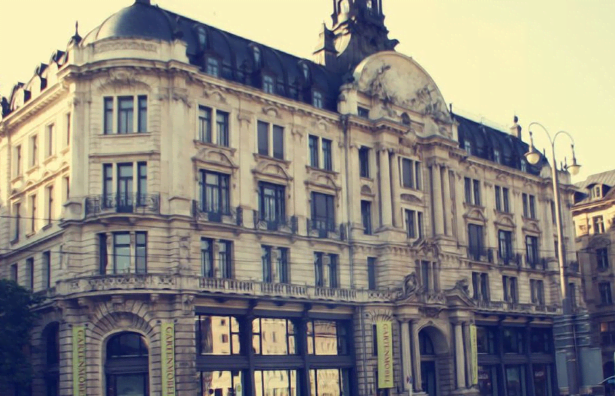 2
建设工程项目职业健康安全管理及环境管理体系
理运行模式，其形式与职业健康安全管理体系的运行模式相同。《环境管理体系要求及使用指南》（GB/T 24001-2016）的总体结构如图1所示。
返回目录
3
建设工程安全生产管理
建设工程安全生产管理制度
危险源辨识与风险评价
施工安全技术措施
安全检查与预防措施
3.1 建设工程安全生产管理制度
3
建设工程安全生产管理
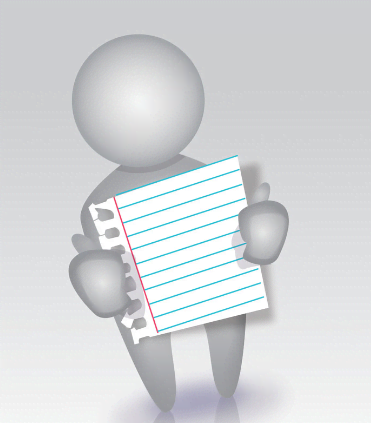 建设工程生产应贯彻“安全第一、预防为主、综合治理”的方针，加强安全生产管理工作，落实安全生产责任。
项目经理部是事故现场第一线管理机构，应根据工程特点和规模，设置以项目经理为第一责任人的安全管理领导小组，制定相应的安全生产管理制度。完整的安全生产管理制度应包括提出目标、控制措施、组织实施、监督检查、改进措施、考核评价、奖罚等。
3.2 危险源辨识与风险评价
3
建设工程安全生产管理
1.危险源辨识
危险源辨识是识别危险源的存在并确定其特性的过程，是从企业的生产经营过程中识别出可能造成人员伤害、财产损失和环境破坏的因素，并判断其可能导致的事故类别和导致事故发生的直接原因的过程。
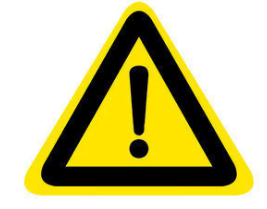 危险源辨识的方法有很多种，如询问交谈、现场观察、查阅有关记录、获取外部信息、工作任务分析、安全检查表、危险与可操作性研究、事件树分析、故障树分析等。但在工程项目中，危险源既存在于施工活动场所，也存在于可能影响到施工场所的周围区域；既可能存在于施工前期的勘察设计，也可能存在于后期施工过程中。因此，危险源辨识要采用科学规范的方法，针对不同的作业条件选择合理的方法，找出其存在的原因，制订分级控制方案，才能有效监控事故（危害）的发生。其中安全检查表法是最基础、最常见的一种方法。
安全检查表（Safety Check List）实际上就是实施安全检查和诊断项目的明细表，是进行安全检查、发现潜在危险、督促各项安全法规、制度、标准实施的一个较为有效的工具。它能系统地找出系统中的不安全因素，把系统加以剖析，列出各层次的不安全因素，然后确定检查项目，以提问的方式把检查项目按系统的组成顺序编制成表，以便进行检查或评审。它是进行安全检查，发现和查明各种危险和隐患、监督各项安全规章制度的实施，及时发现并制止违章行为的一个有力工具。由于这种检查表可以事先编制并组织实施，已发展成为预测和预防事故的重要手段。 
安全检查表法的优点为:简单易懂、容易掌握，可以事先组织专家编制检查项目，使安全检查做到系统化、完整化。缺点是一般只能做出定性评价。
1.项目的定义
3
建设工程安全生产管理
3.2 危险源辨识与风险评价
3
建设工程安全生产管理
1.危险源辨识
危险源辨识是识别危险源的存在并确定其特性的过程，是从企业的生产经营过程中识别出可能造成人员伤害、财产损失和环境破坏的因素，并判断其可能导致的事故类别和导致事故发生的直接原因的过程。
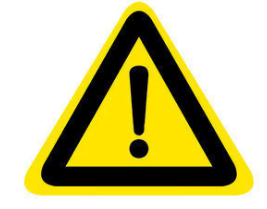 危险源辨识的方法有很多种，如询问交谈、现场观察、查阅有关记录、获取外部信息、工作任务分析、安全检查表、危险与可操作性研究、事件树分析、故障树分析等。但在工程项目中，危险源既存在于施工活动场所，也存在于可能影响到施工场所的周围区域；既可能存在于施工前期的勘察设计，也可能存在于后期施工过程中。因此，危险源辨识要采用科学规范的方法，针对不同的作业条件选择合理的方法，找出其存在的原因，制订分级控制方案，才能有效监控事故（危害）的发生。其中安全检查表法是最基础、最常见的一种方法。
安全检查表（Safety Check List）实际上就是实施安全检查和诊断项目的明细表，是进行安全检查、发现潜在危险、督促各项安全法规、制度、标准实施的一个较为有效的工具。它能系统地找出系统中的不安全因素，把系统加以剖析，列出各层次的不安全因素，然后确定检查项目，以提问的方式把检查项目按系统的组成顺序编制成表，以便进行检查或评审。它是进行安全检查，发现和查明各种危险和隐患、监督各项安全规章制度的实施，及时发现并制止违章行为的一个有力工具。由于这种检查表可以事先编制并组织实施，已发展成为预测和预防事故的重要手段。 
安全检查表法的优点为:简单易懂、容易掌握，可以事先组织专家编制检查项目，使安全检查做到系统化、完整化。缺点是一般只能做出定性评价。
1.项目的定义
3
建设工程安全生产管理
2.风险评价
在风险识别和风险估测的基础上，对风险发生的概率、损失程度，结合其他因素进行全面考虑，评估发生风险的可能性及危害程度，并与公认的安全指标相比较，以衡量风险的程度，并决定是否需要采取相应措施的过程。以下介绍两种常用的风险评价方法。
3
建设工程安全生产管理
①方法1。将安全风险的大小用事故发生的可能性（p）与发生事故后果的严重程度（f）的乘积来衡量。即
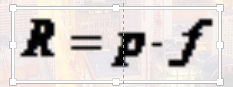 式中R——风险大小；
p——事故发生的概率（频率）；
f——事故后果的严重程度。
根据上述估算结果，可按表1对风险的大小进行分级。
3
建设工程安全生产管理
②方法2。将可能造成安全风险的大小用事故发生的可能性（L）、人员暴露于危险环境中的频繁程度（E）和事故后果（C）三个自变量的乘积衡量，即
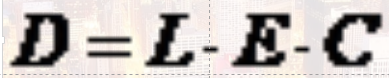 式中D——风险大小；
L——事故发生的可能性，按表2所给的定义取值；
E——人员暴露于危险环境中的频繁程度，按表3所给的定义取值；
C——事故后果的严重程度，按表4所给的定义取值。
此方法因为引用了L、E、C三个自变量，故也称为LEC方法。
3
建设工程安全生产管理
根据经验，危险性（D）的值在20分以下为可忽略风险；危险性分值20～70分为可容许风险；危险性分值70～160分为中度风险；危险性的值160～320分为重大风险。当危险性值大于320分的为不容许风险。（表5）
表5危险性等级划分表
3.3 施工安全技术措施
3
建设工程安全生产管理
施工安全技术措施是针对施工中存在的不安全因素进行预测和分析，找出危险点，为消除和控制危险隐患，从技术和管理上采取措施加以防范，消除不安全因素，防止事故发生，确保施工项目安全施工。
1.编制施工安全技术措施计划
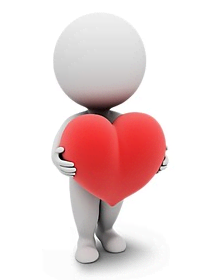 建设工程施工安全技术措施计划在施工前必须编制好，并经过审批后正式下达施工单位以指导施工。其主要内容包括工程概况、控制目标、控制程序、组织机构、职责权限、规章制度、资源配置、安全措施、检查评价、奖惩制度等。
编制施工安全技术措施计划时，根据不同分部分项工程的施工方法和施工工艺可能给施工带来的不安全因素，制定相应的施工安全技术措施，真正做到从技术上采取措施保证其安全实施。如对结构复杂、施工难度大、专业性较强的工程项目，除制订项目总体安全保证计划外，还必须制定单位工程或分部分项工程的安全技术措施；对高处作业、井下作业等专业性强的作业，电器、压力容器等特殊工种作业，应制定单项安全技术规程，并应对管理人员和操作人员的安全作业资格和身体状况进行合格检查。制定和完善施工安全操作规程，编制各施工工种，特别是危险性较大工种的安全施工操作要求，可以作为规范和检查考核员工安全生产行为的依据。
施工安全技术措施包括安全防护设施的设置和安全预防措施，主要有防火、防毒、防爆、防洪、防尘、防雷击、防触电、防坍塌、防物体打击、防机械伤害、防起重设备滑落、防高空坠落、防交通事故、防寒、防暑、防疫、防环境污染等内容。
3
建设工程安全生产管理
1.项目的定义
2.安全生产责任制
3
建设工程安全生产管理
安全生产责任制以制度的形式明确企业各级领导、各职能部门、各类人员在施工生产活动中应负的安全职责，是最基本的一项安全管理制度。近年来施工企业安全管理的经验表明，严格执行安全生产责任制，使各级领导、各职能部门负起责任，建立健全安全专职机构，加强安全部门的领导，严格执行安全检查制度，这是搞好安全生产有力的组织保证体系。通过制订安全生产责任制，做到安全生产“事事有其主，人人有其责”，实现“纵向到底，横向到边”。
施工管理的所有各方对安全都必须认真对待，定期举行安全会议、安全培训、安全检查等，工程承(分)包方的施工管理必须符合有关法规制度和施工现场的安全要求。
项目经理安全生产责任制
项目经理应对项目施工过程中的劳动保护和安全生产工作负具体的领导和经济责任，为所在施工单位负责施工安全管理的责任人。领导、编制本项目安全管理的目标、措施，建立安全保障体系，分解安全管理职能。
3
建设工程安全生产管理
一般来说，每个施工项目应根据具体情况，成立以项目经理为主的安全生产委员会或领导小组。同时，根据建设工程的性质、规模和特点，配备规定数量的专职和兼职安全管理员。督促检查各类人员贯彻执行安全管理，协助项目经理推动安全管理工作，保证施工管理顺利进行。
项目工程师安全生产责任制
项目施工员安全生产责任制
项目工程师对项目的劳动保护和安全技术工作负总的技术责任。在编制施工组织设计中，根据建设工程的性质、规模、特点以及施工现场的环境条件，制定和组织落实专项的施工安全技术措施，并向所有的施工人员(包括按照有关规定使用的其他建筑劳务人员）进行安全技术交底和安全技术教育。
项目施工员对所管辖工程(工种)的安全生产负直接责任。坚决贯彻有关的安全技术措施和施工组织设计中规定的安全措施，对违章作业的班组和个人及时提出批评和防范措施，防止安全事故的发生。
3
建设工程安全生产管理
项目安全员安全生产责任制
认真贯彻、执行各安全生产的规章、制度和规定，做好安全生产宣传教育工作，检查安全设施落实情况，指导和督促班组搞好安全生产。
3
建设工程安全生产管理
3.安全教育
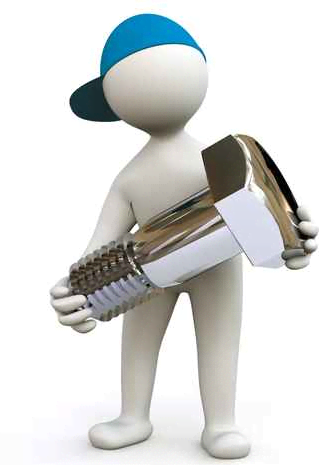 安全教育是贯彻安全生产法规、安全管理制度，实行安全生产的基础。只有全体施工人员增强了安全意识和施工安全法制观念，掌握并具备安全技术知识和防范能力，才能有效实现安全生产。
考虑到目前施工安全管理的现状，施工安全教育应在施工企业内部和施工工程项目同时抓，同时管。前者重点抓观念意识、安全知识教育；后者抓行为、技术和管理措施的应用和自我与群体保护能力
3
建设工程安全生产管理
的提高。
       在施工项目管理的安全教育中，应以项目经理为主，实行多样化的安全教育形式。如对新职工进行“三级安全教育”(公司、项目部、班组)；对特种作业人员进行专门的教育训练；对经常性的教育采用“安全活动日”“安全交流会”“事故现场会”等。
       一般安全知识教育包括项目施工流程、特点，诱发安全事故的人、物、环境等因素分析所必须具备的一般安全知识教育。专业安全知识教育是指各专业工种必须具备的专业安全知识教育。对于从事特种作业的人员还需进行专门的训练及获得专业操作上岗证。
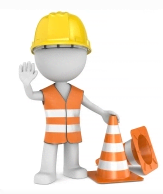 4.安全技术交底
3
建设工程安全生产管理
施工安全技术交底是在建设工程施工前，项目部的技术人员向施工班组和作业人员进行有关工程施工的详细说明，并由双方签字确认。安全技术交底一般由技术管理人员根据分部分项工程的实际情况、特点和危险因素编写，它是操作者法令性文件。
安全技术交底的基本要求
①项目经理部必须实行逐级安全技术交底制度，纵向延伸到班组全体作业人员。
②技术交底必须具体、明确，针对性强。
③技术交底的内容应针对分部分项工程施工中给作业人员带来的潜在危害和存在问题。
④应优先采取新的安全技术措施。
⑤应将工程概况、施工方法、施工程序、安全技术措施等向工长、班组长进行详细交底。
⑥定期向由两个以上作业队和多工种进行交叉施工的作业队伍进行书面交底。
⑦保留书面安全技术交底签字记录。
安全技术交底主要内容
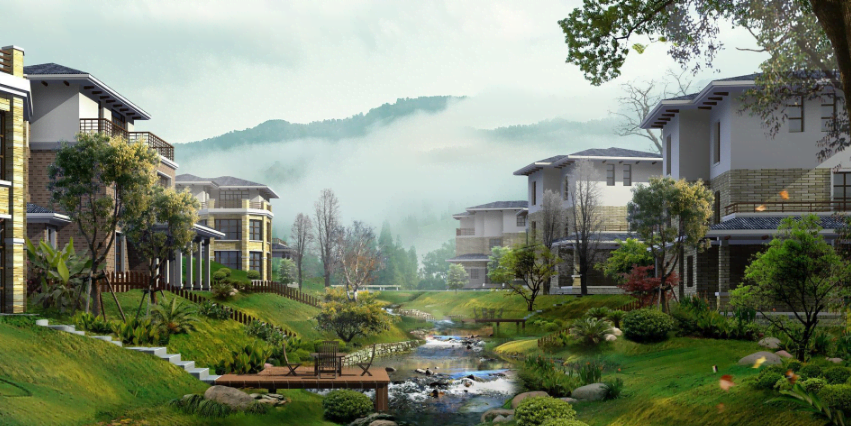 3
建设工程安全生产管理
①本工程项目的施工作业特点和危险点。
②针对危险点的具体预防措施。
③应注意的安全事项。
④相应的安全操作规程和标准。
⑤发生事故后应及时采取的避难和急救措施。
3.4 安全检查与预防措施
工程项目安全检查的目的是消除隐患、防止事故、改善劳动条件及提高员工安全生产意识的重要手段，是安全控制工作的一项重要内容。通过安全检查可以发现工程中的危险因素，以便有计划地采取措施，保证安全生产。施工项目的安全检查应由项目经理组织，定期进行。
节假日前后的检查
日常性检查
专业性检查
季节性检查
不定期检查
1.安全检查的类型
3
建设工程安全生产管理
2.安全检查的注意事项
①安全检查要深入基层、紧紧依靠职工，坚持领导与群众相结合的原则，组织好检查工作。
②建立检查的组织领导机构，配备适当的检查力量，挑选具有较高技术业务水平的专业人员参加。
③做好检查的各项准备工作。
④明确检查的目的和要求。
⑤把自查与互查有机结合起来，基层以自检为主，企业内相应部门间互相检查，取长补短，相互学习和借鉴。
1.项目的定义
⑥坚持查改结合。
⑦建立检查档案。结合安全检查表的实施，逐步建立健全检查档案，收集基本的数据，掌握基本安全状况，为及时消除隐患提供数据，同时也为以后的职业健康安全检查奠定基础。
⑧在制定安全检查表时，应根据用途和目的具体确定安全检查表的种类。
3
建设工程安全生产管理
3.安全检查的主要内容
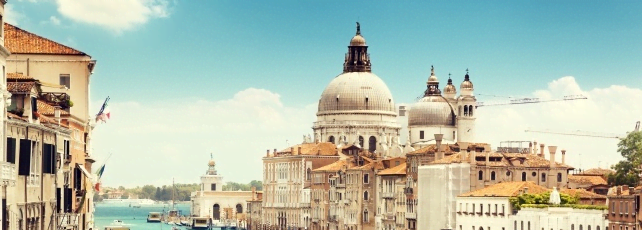 （1）查思想。
（2）查管理。
（3）查隐患。
（4）查整改。
（5）查事故处理。
返回目录
4
建设工程项目安全
事故处理
职业伤害事故的分类
安全事故处理
4.1 职业伤害事故的分类
4
建设工程项目安全事故处理
职业伤害事故是指因生产过程及工作原因或与其相关的其他原因造成的伤亡事故。
1.按照事故发生的原因分类
按照我国《企业职工伤亡事故分类》（GB 6441—1986）标准规定，职业伤害事故分为20类（表8.6）。
2.按照事故后果严重程度划分
根据《企业职工伤亡事故分类》（GB 6441—1986）规定，安全事故按伤害程度分为以下内容。
（1）轻伤，指损失1~105个工作日的失能伤害。
（2）重伤，指损失工作日等于和超过105个工作日的失能伤害。
（3）死亡。
3.按照事故造成的人员伤亡和财产损失分类
根据2007年3月28日国务院第172次常务会议通过，自2007年6月1日起施行的《生产安全事故报告和调查处理条例》的相关规定，可将生产安全事故根据生产安全事故造成的人员伤亡或者直接经济损失，事故一般分为以下等级。
4
建设工程项目安全事故处理
（1）特别重大事故，是指造成30人以上死亡，或者100人以上重伤（包括急性工业中毒，下同），或者1亿元以上直接经济损失的事故。
（2）重大事故，是指造成10人以上30人以下死亡，或者50人以上100人以下重伤，或者5 000万元以上1亿元以下直接经济损失的事故。
（3）较大事故，是指造成3人以上10人以下死亡，或者10人以上50人以下重伤，或者1 000万元以上5 000万元以下直接经济损失的事故。
（4）一般事故，是指造成3人以下死亡，或者10人以下重伤，或者1 000万元以下直接经济损失的事故。
4.2 安全事故的处理
4
建设工程项目安全事故处理
1.安全事故处理的原则
根据国家法律法规的要求，在进行生产安全事故报告与调查处理过程中，要坚持实事求是、尊重科学的原则，既要及时、准确查明事故原因，明确事故责任，使责任人受到相应的处罚；又要总结经验教训、落实整改和防范措施，防止类似事故再次发生。因此，对生产安全事故必须坚持“四不放过”的原则：事故原因不清楚不放过，事故责任者和员工没有受到教育不放过，事故责任者没有处理不放过，没有指定防范措施不放过。
2.安全事故处理程序
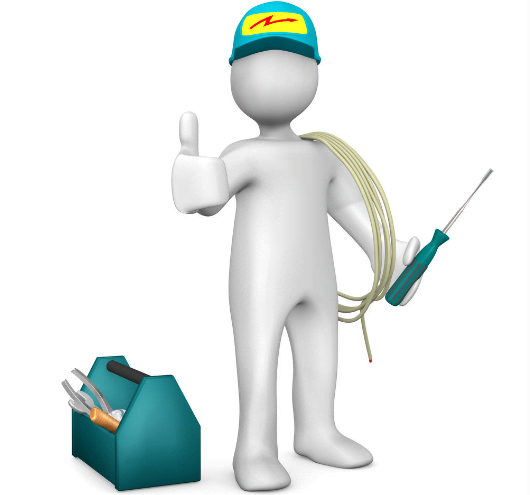 4
建设工程项目安全事故处理
迅速抢救伤员并保护好事故现场
1
组织调查组
2
现场勘查
3
事故原因分析
4
制定预防措施
5
写出调查报告
6
事故的审理与结案
7
返回目录
5
建设工程项目文明
施工及环保管理
施工现场文明施工
施工现场环境保护
1.项目的定义
5.1 施工现场文明施工
5
建设工程项目文明施工及环保管理
施工现场文明施工的基本措施有如下几方面。
①施工现场必须设置明显的标牌，标明工程项目名称、建设单位、设计单位、施工单位、项目经理和施工现场总代表人的姓名，开、竣工日期，施工许可证批准文号等。施工单位负责施工现场标牌的保护工作。
②施工现场的管理人员在施工现场应当佩戴证明其身份的证卡。
③应当按照施工总平面布置图设置各项临时设施。现场堆放的大宗材料、成品、半成品和机具设备不得侵占场内道路及安全防护等设施。
④施工现场的用电线路、用电设施的安装和使用必须符合安装规范和安全操作规程，并按照施工组织设计进行架设，严禁任意拉线接电。施工现场必须设有保证施工
1.项目的定义
安全要求的夜间照明；危险潮湿场所的照明以及手持照明灯具，必须采用符合安全要求的电压。
⑤施工机械应当按照施工总平面布置图规定的位置和线路设置，不得任意侵占场内道路。施工机械进场须经过安全检查，经检查合格的方能使用。施工机械操作人员必须建立机组责任制，并依照有关规定持证上岗，禁止无证人员操作。
⑥应保证施工现场道路畅通，排水系统处于良好的使用状态；保持场容场貌整洁，随时清理建筑垃圾。在车辆、行人通行的地方施工，应当设置施工标志，并对沟井坎穴进行覆盖。
⑦施工现场的各种安全设施和劳动保护器具必须定期进行检查和维护，及时消除隐患，保证其安全有效。
5
建设工程项目文明施工及环保管理
1.项目的定义
⑧施工现场应当设置各类必要的职工生活设施，并符合卫生、通风、照明等要求。职工的膳食、饮水供应等应当符合卫生要求。
⑨应当做好施工现场安全保卫工作，采取必要的防盗措施，在现场周边设立围护设施。
⑩应当严格依照《中华人民共和国消防条例》的规定，在施工现场建立和执行防火管理制度，设置符合消防要求的消防设施，并保持完好的备用状态。在容易发生火灾的地区施工，或者储存、使用易燃易爆器材时，应当采取特殊的消防安全措施。
5
建设工程项目文明施工及环保管理
施工现场发生工程建设重大事故的处理，依照《工程建设重大事故报告和调查程序规定》执行。
5.2 施工现场环境保护
5
建设工程项目文明施工及环保管理
建设工程是人类社会发展过程中一项规模浩大、旷日持久的生产活动，其不仅改变了自然环境，还不可避免地对环境造成污染和损害。因此，在建设工程生产过程中，要竭尽全力控制工程对资源环境污染和损害程度，采用组织、技术、经济和法律等综合手段，对不可避免的环境污染和资源损害给予治理，保护环境，造福人类，促进社会的可持续发展。
建设工程造成的环境污染主要体现在大气、水、噪声以及固体废弃物。
1.大气污染的防治
大气污染物的种类很多，其通常以气体状态和粒子状态存在于空气中。气体状态污染物具有运动速度较快，扩散较快，在周围大气中分布比较均匀的特点。粒子状态污染物又称固体颗粒污染物，是分散在大气中的微小液滴和固体颗粒，粒径为0.01～100 μm，是一个复杂的非均匀体。
施工现场空气污染的防治措施有如下几方面。
①施工现场垃圾渣土要及时清理出现场。
②高大建筑物清理施工垃圾时，要使用封闭式的容器或者采
取其他措施处理高空废弃物，严禁凌空随意抛撒。
③施工现场道路应指定专人定期洒水清扫，形成制度，防止
道路扬尘。
④对于细颗粒散体材料（如水泥、粉煤灰、白灰等）
的运输、储存要注意遮盖、密封，防止和减少飞扬。
⑤车辆开出工地要做到不带泥沙，基本做到不撒土、不扬尘，
减少对周围环境的污染。
⑥除设有符合规定的装置外，禁止在施工现场焚烧油毡、橡胶、塑料、皮革、树叶、枯草、各种包装物等废弃物品以及其他会产生有毒、有害烟尘和恶臭气体的物质。
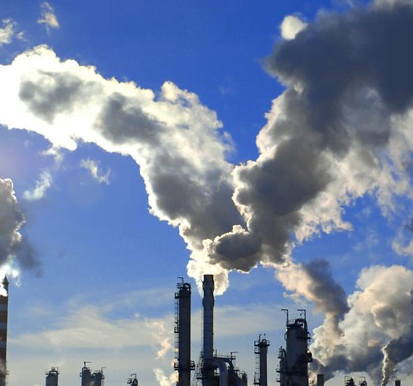 5
建设工程项目文明施工及环保管理
⑦机动车都要安装减少尾气排放的装置，确保符合国家标准。
⑧工地茶炉应尽量采用电热水器，若只能使用烧煤茶炉和锅炉时，应选用消烟除尘型茶炉和锅炉，大灶应选用消烟节能回风炉灶，使烟尘降至允许排放范围为止。
⑨大城市市区的建设工程已不容许搅拌混凝土。在容许设置搅拌站的工地，应将搅拌站封闭严密，并在进料仓上方安装除尘装置，采取可靠措施控制工地粉尘污染。
⑩拆除旧建筑物时，应适当洒水，防止扬尘。
5
建设工程项目文明施工及环保管理
2.水污染的防治
施工过程水污染的防治措施有如下几方面。
①禁止将有毒有害废弃物用作土方回填。
②施工现场搅拌站废水，现制水磨石的污水，电石（碳化钙）的污水必须经沉淀池沉淀合格后再排放，最好将沉淀水用于工地洒水降尘或采取措施回收利用。
1.项目的定义
③现场存放油料，必须对库房地面进行防渗处理。如采用防渗混凝土地面、铺油毡等措施。使用时，要采取防止油料跑、冒、滴、漏的措施，以免污染水体。
④施工现场100人以上的临时食堂，污水排放时可设置简易有效的隔油池，定期清理，防止污染。
⑤工地临时厕所，化粪池应采取防渗漏措施。中心城市施工现场的临时厕所可采用水冲式厕所，并有防蝇、灭蛆措施，防止污染水体和环境。
⑥化学用品、外加剂等要妥善保管，库内存放，防止污染环境。
5
建设工程项目文明施工及环保管理
3.施工现场的噪声控制
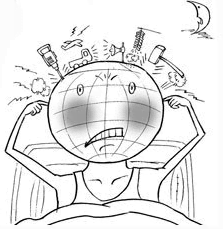 根据国家标准《建筑施工场界环境噪声排放标准》（GB 12523-2011）的要求，建筑施工场界环境噪声排放不得超过表8.7规定的排放限值。
噪声控制技术可从声源、传播途径、接收者防护、严格控制人为噪声、控制强噪声作业的时间等方面来考虑。
1.项目的定义
4.固体废物的处理
5
建设工程项目文明施工及环保管理
（1）施工工地常见固体废物的种类。
固体废物是生产、建设、日常生活和其他活动中产生的固态、半固态废弃物质。固体废物是一个极其复杂的废物体系，按照其化学组成可分为有机废物和无机废物；按照其对环境和人类健康的危害程度可以分为一般废物和危险废物。
固体废物对环境的危害是全方位的,主要表现在侵占土地、污染土壤、污染水体、污染大气、影响环境卫生等方面。
施工工地常见的固体废物有建筑渣土，废弃的散装建筑材料，生活垃圾，设备、材料等的废弃包装材料，粪便等。
（2）施工工地固体废物的主要处理方法：①回收利用；②减量化处理；③焚烧技术；④稳定和固化技术；⑤填埋。
返回目录
感谢聆听
资源整合，产品服务
↓↓↓
公司官网 | http://www.bofety.com/
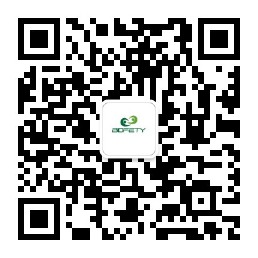 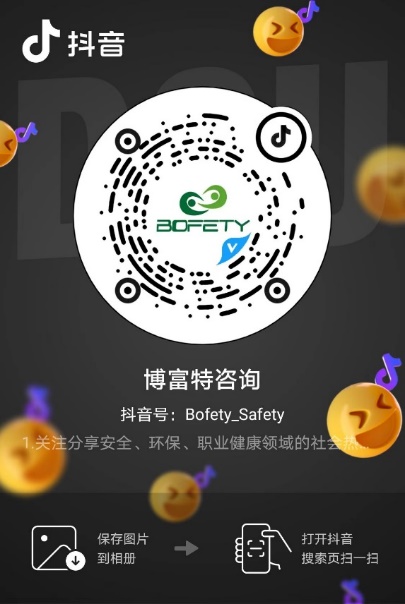 如需进一步沟通
↓↓↓
联系我们 | 15250014332 / 0512-68637852
扫码关注我们
获取第一手安全资讯
抖音
微信公众号